Policy Innovation and Diffusion
What is Policy Innovation?
patterns of policy diffusion
2023
Regional diffusion model
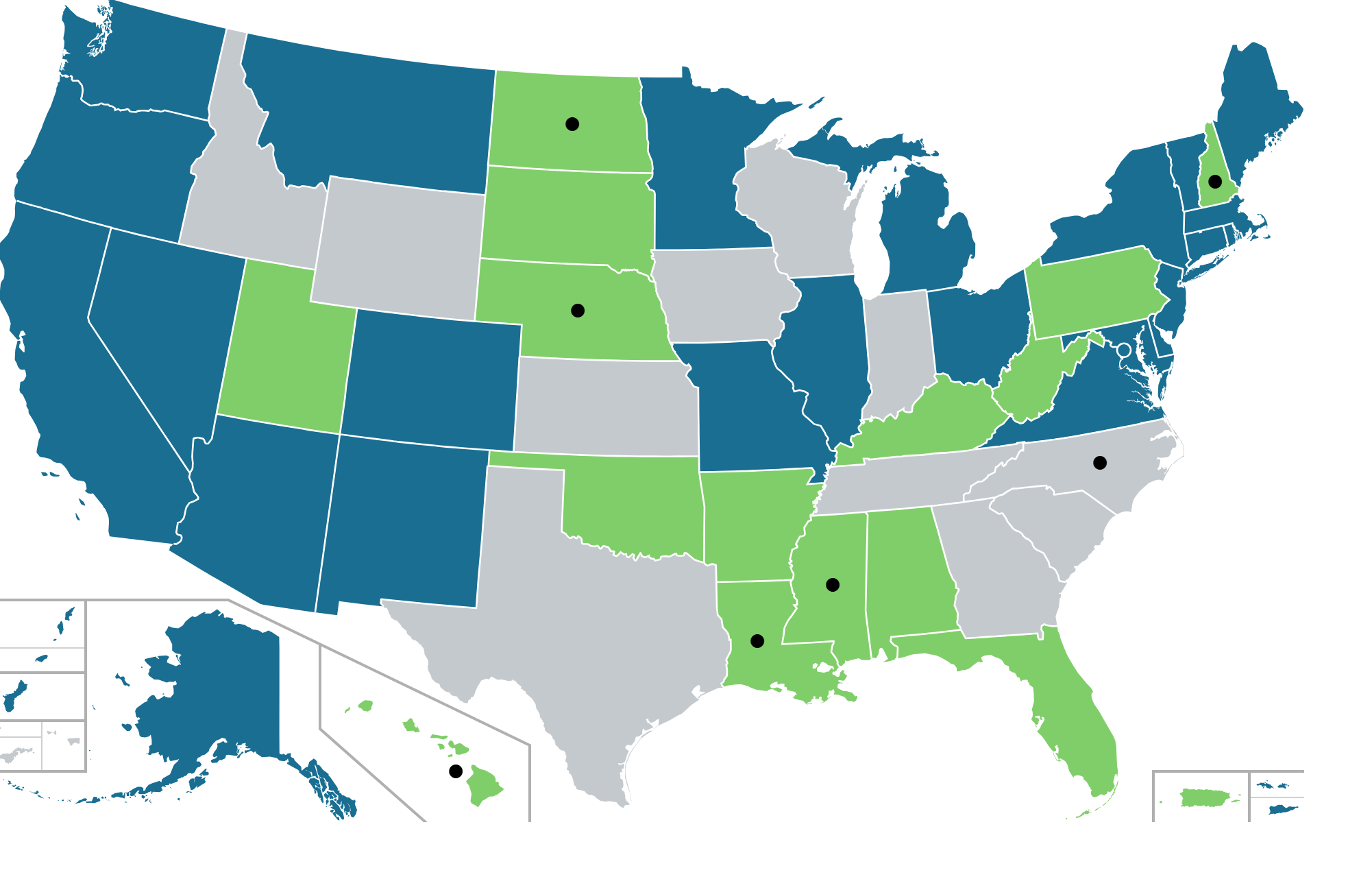 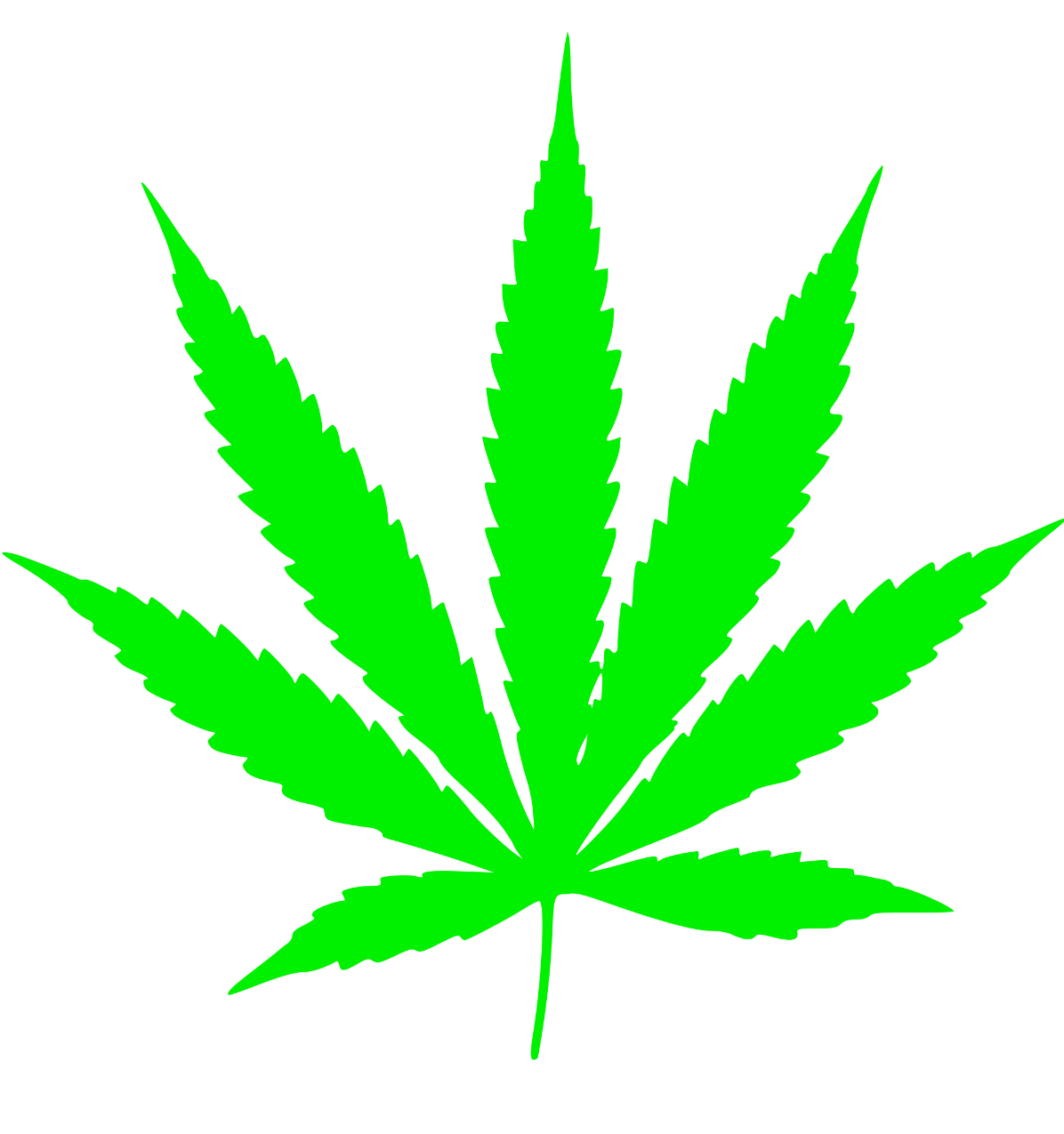 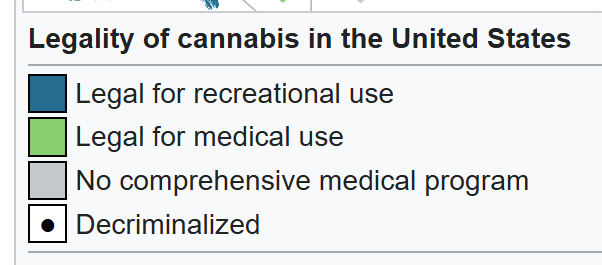 [Speaker Notes: Last year is 2016. Approx 25 states legalized MJ for medical use
Geographic clustering
Proximity makes diffusion more likely, but does not tell the whole story
Policy diffusion theory seeks to understand what factors shape whether states adopt or fail to adopt policies in this manner]
patterns of policy diffusion
The National interaction model
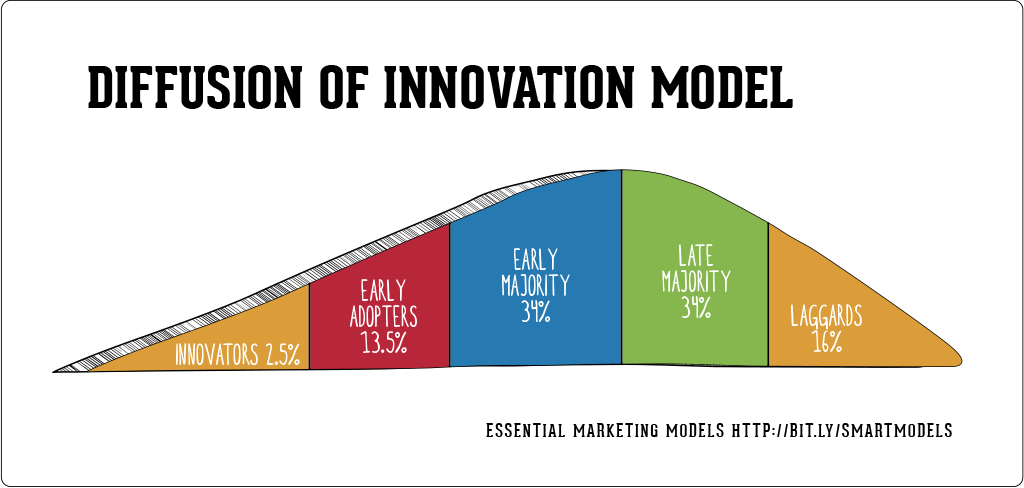 # adopting jurisdictions
time
causes of policy diffusion
Explanations for policy Diffusion
Reasons for emulating prior policy adoptions of other government jurisdictions


Learning
Imitation
Normative pressure
Competition
Coercion
Internal determinants
Characteristics of the government jurisdiction that drive policy change
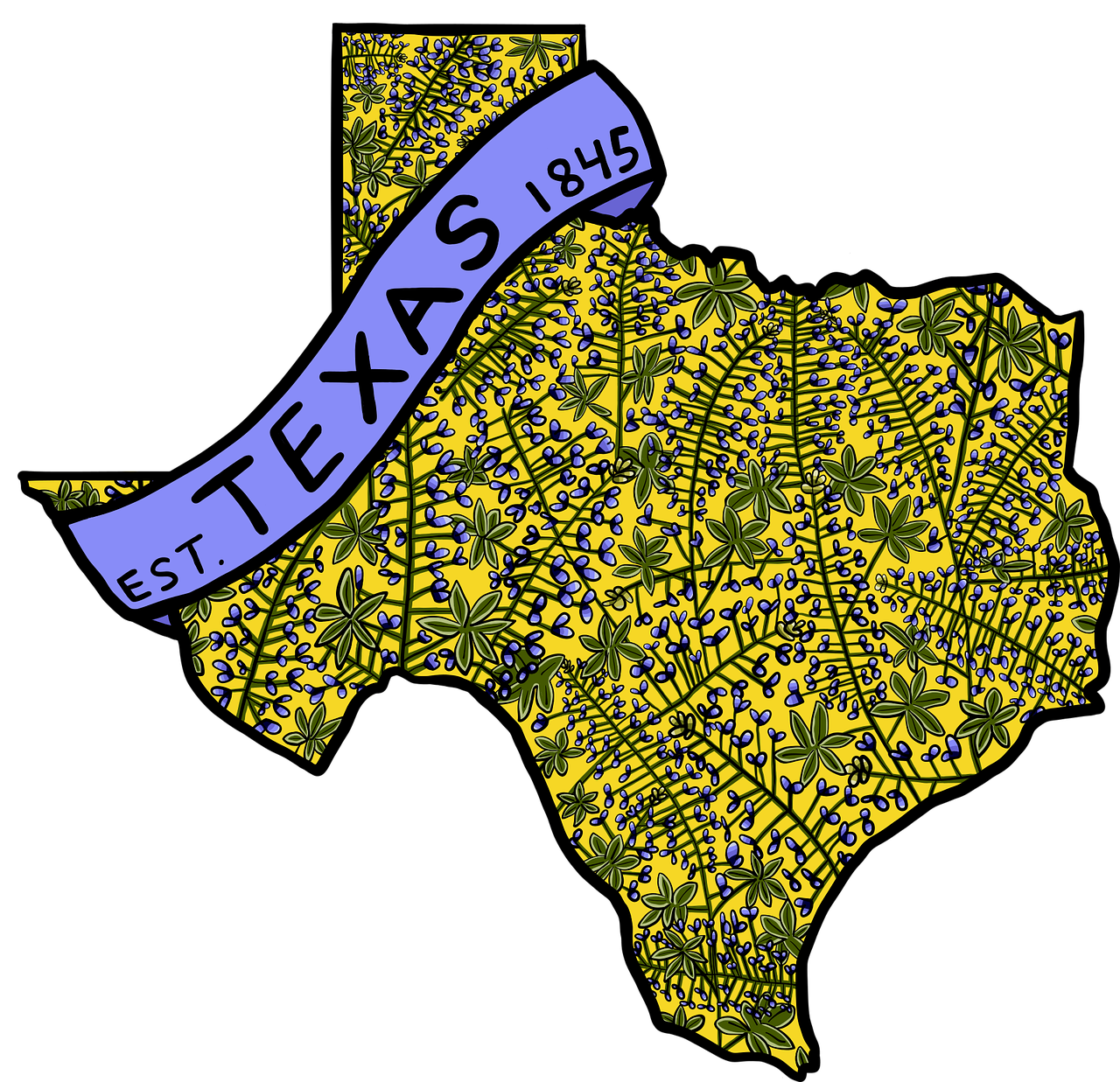 Learning
Imitation
Normative Pressure
Professional societies

Norms 

Least studied
Competition
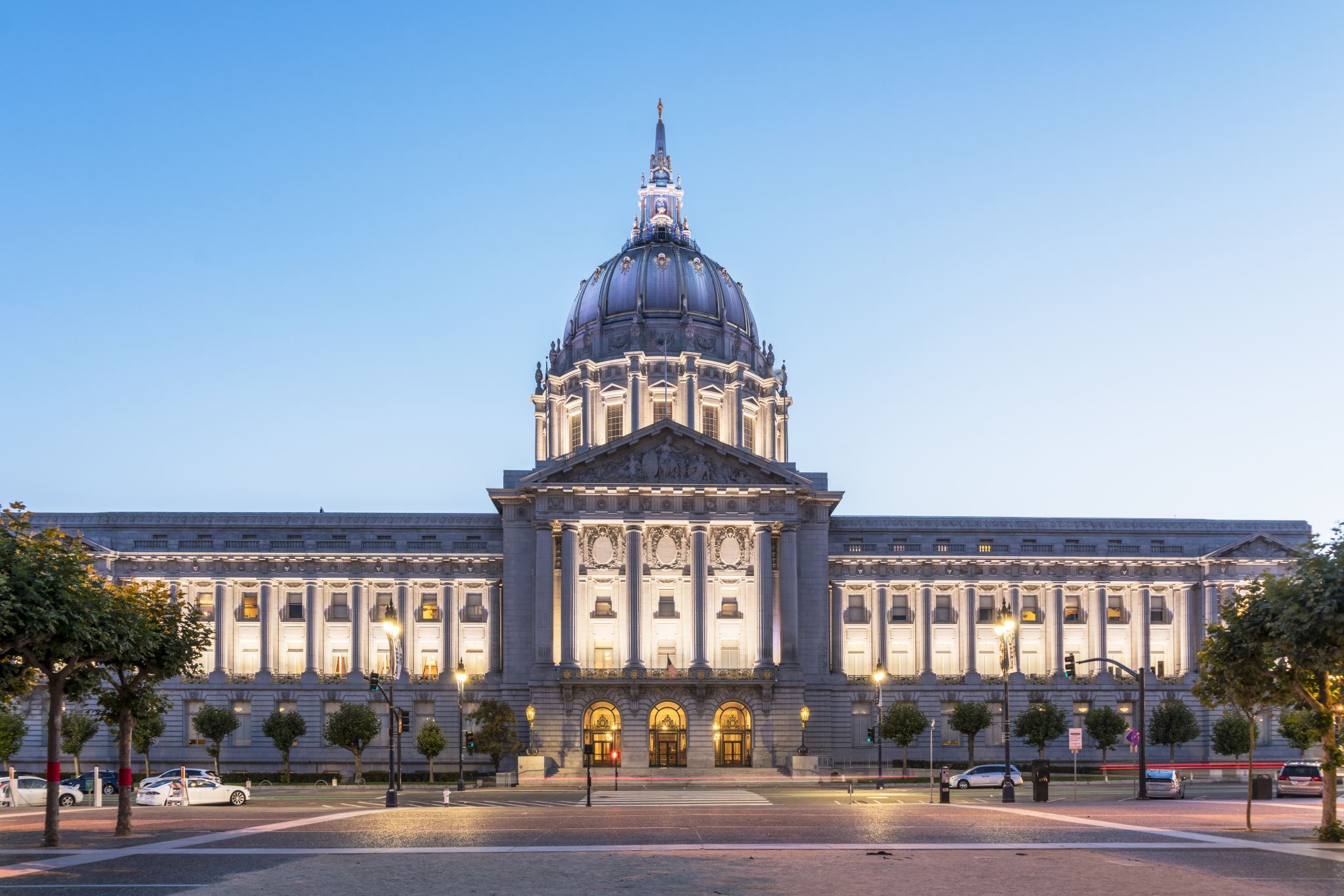 Coercion aka Top Down
Via federal legislation and regulation
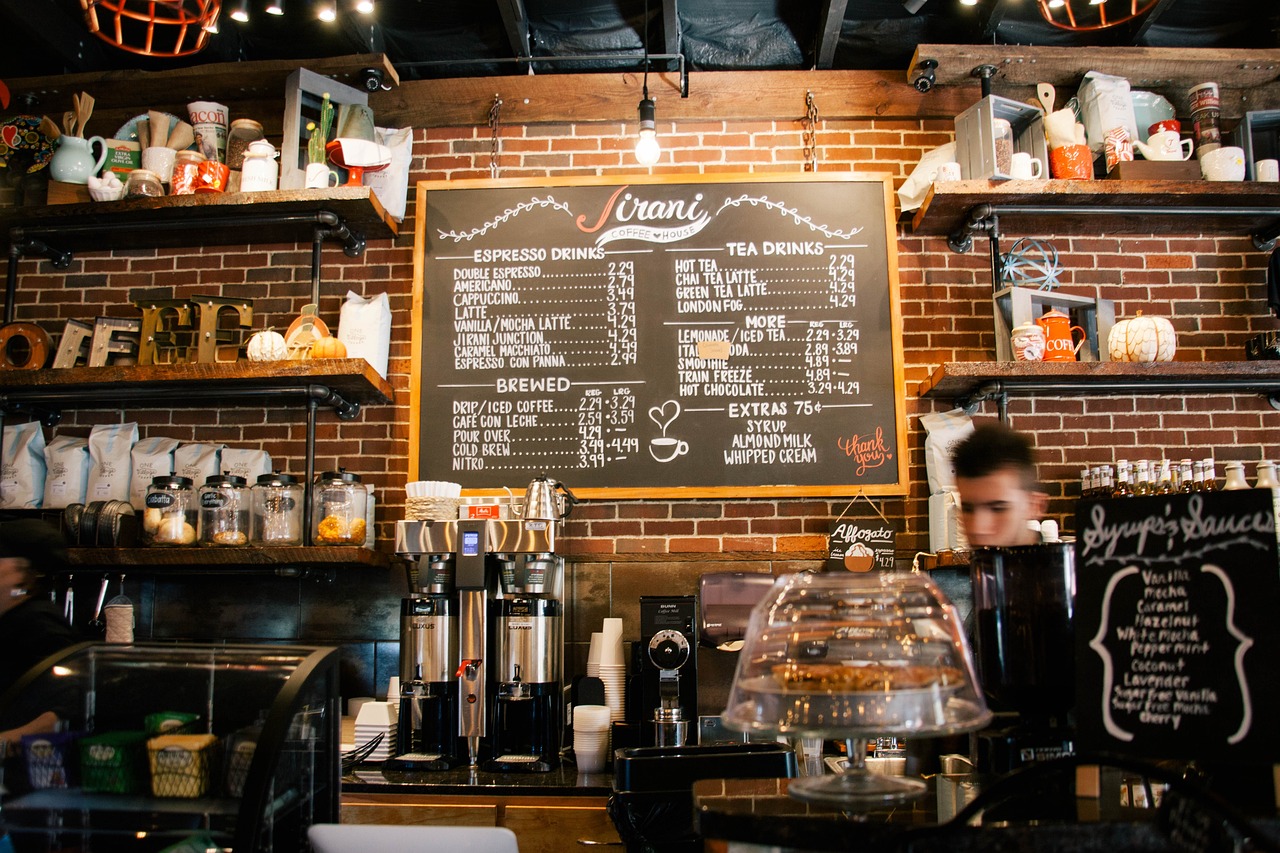 Bottom up
From local up to federal 
Maybe my menu labelling example?
Internal Components
Openness of the system and number of veto points
More generally ‘predictors’ of policy change
Policy change via innovation and diffusion
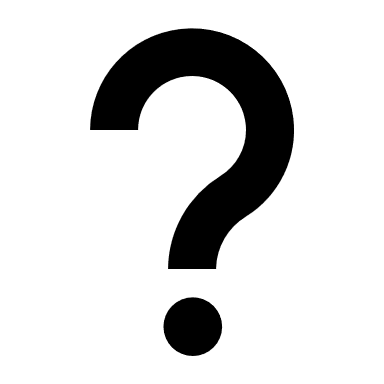 Incrementalism or muddling through


With

Punctuations!
Limits?
Focuses on adoption (and can only be observed post adoption)
Does agenda setting happen via these mechanism?

In US – mostly state-to-state research
Then local to local
Global research typically uses different language for nation-to-nation research
Punctuated Equilibrium
Lots of instances of small, or no, change
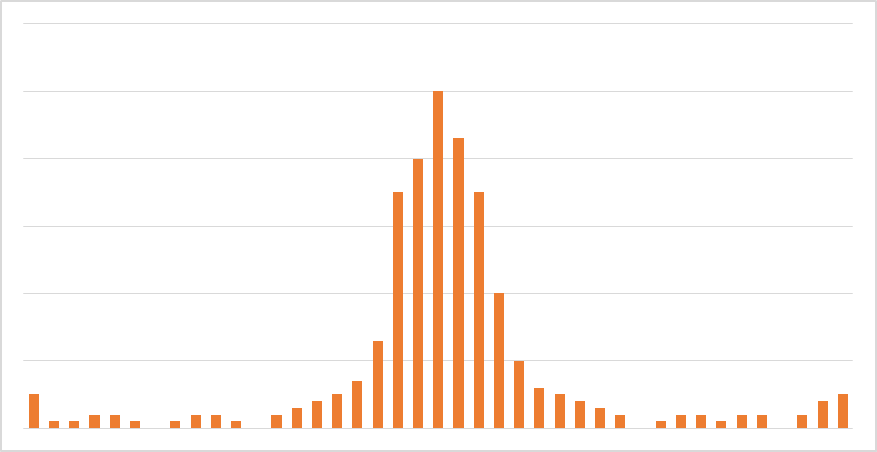 Few instances of moderate change
Some dramatic changes
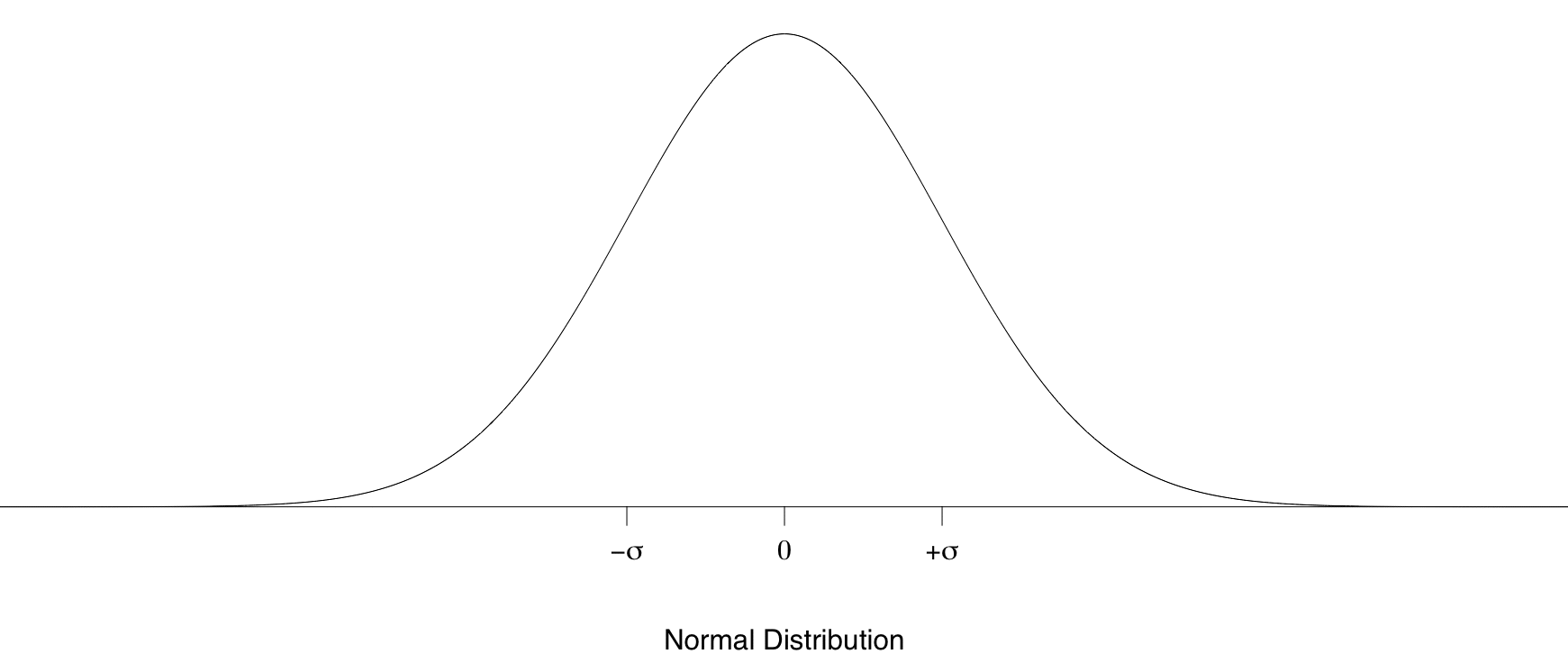 big changes
no change
big changes
Policy Changes
Some dramatic changes
$$$
Agency budget
Lots of incremental change
$
Time
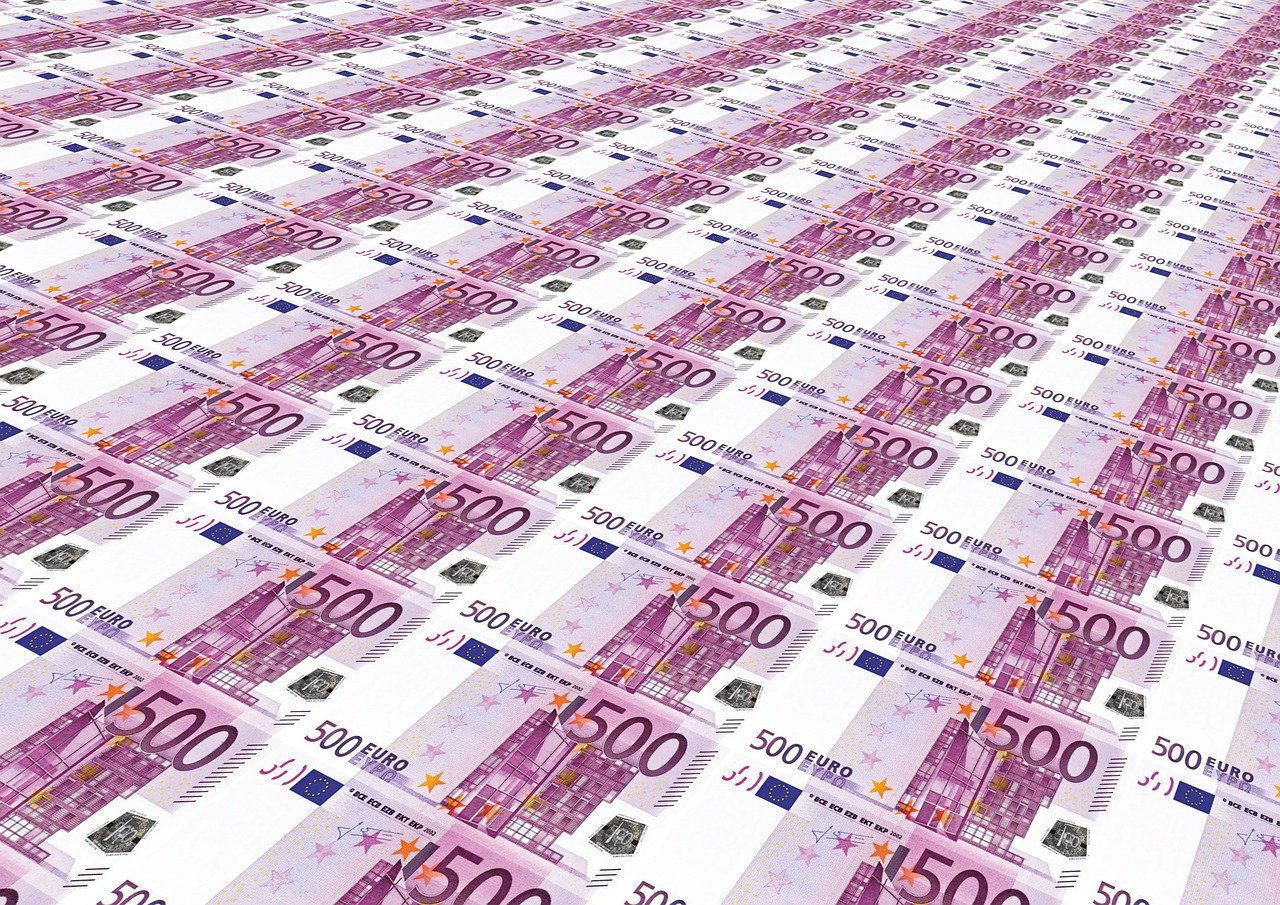 Measurement Issues
Much easier with budget data
Go to Regulations.gov and leave a comment on a regulation of interest to you. Your comment must be at least 250 words long and be related to the regulation at hand. Cite and include at least one source in your comment. Screenshot your page on regulations.gov and submit the text of your comment to me over email for 1 point of Extra Credit.